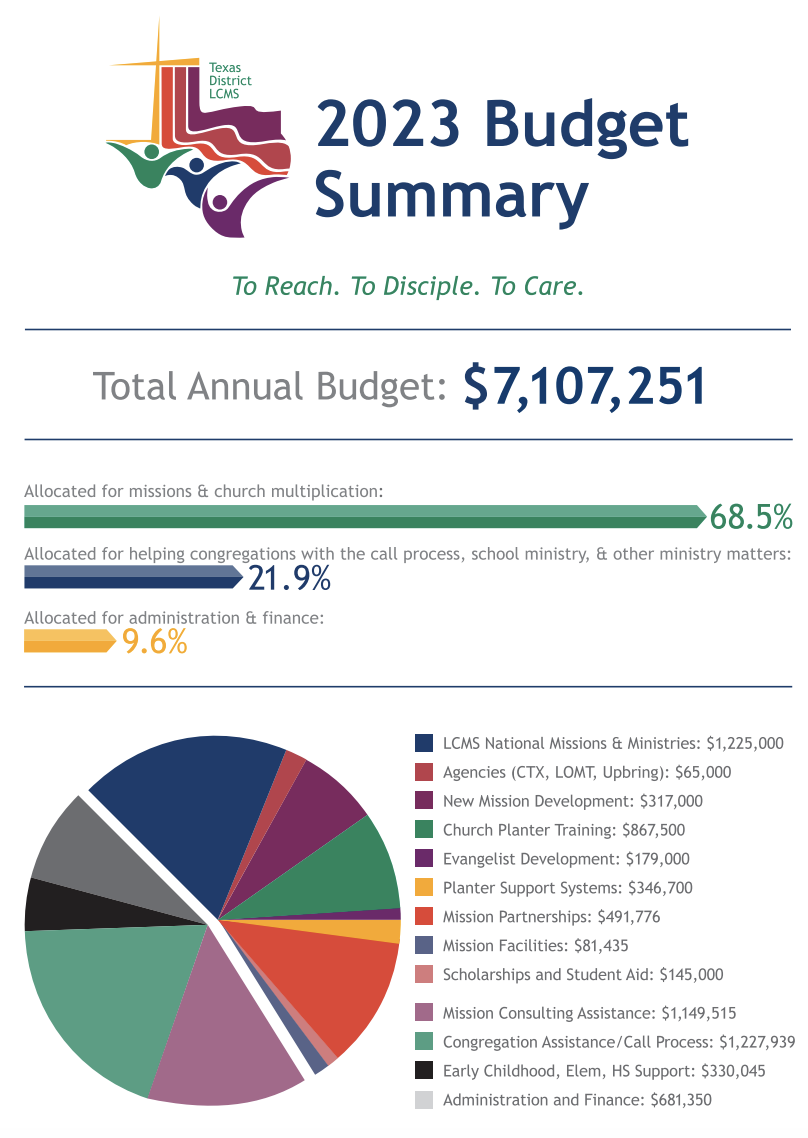 Mission and Stewardship Facts 2023